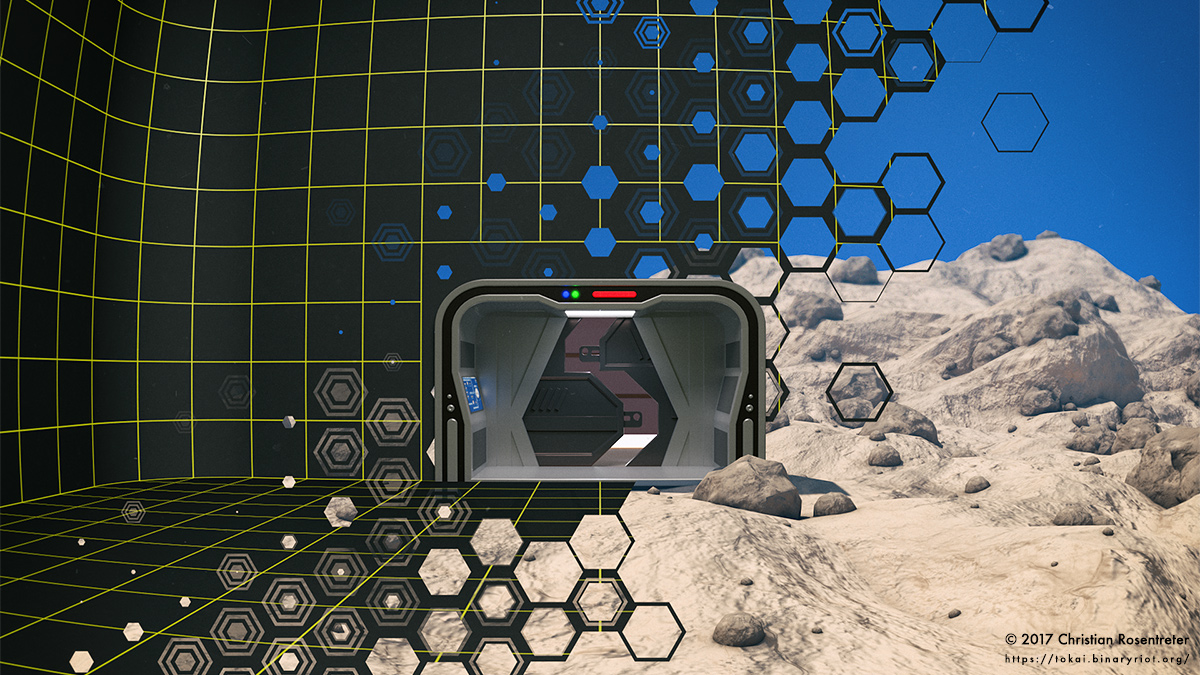 Narrative in Video Games
By Jason Torres
MAT 103
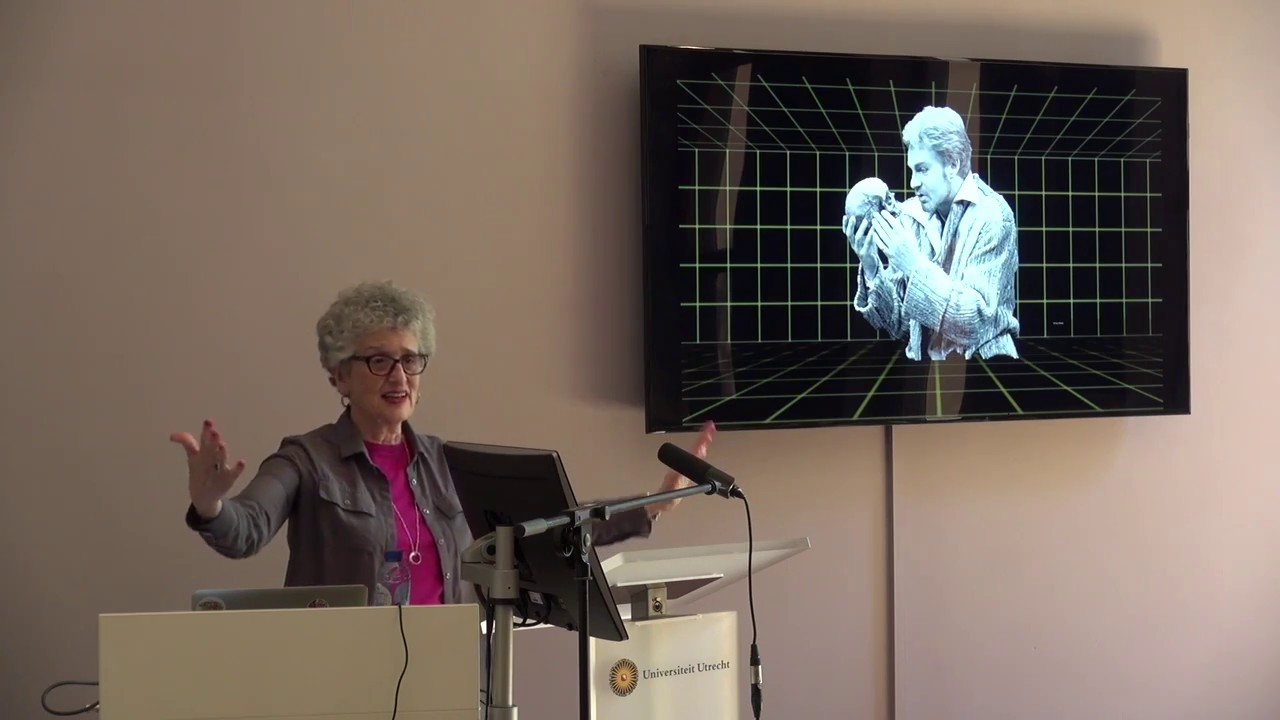 Professor at Georgia Institute of Technology
Hamlet on the HOLOdeck: The Future of Narrative in Cyberspace (1997)
Janet Murray
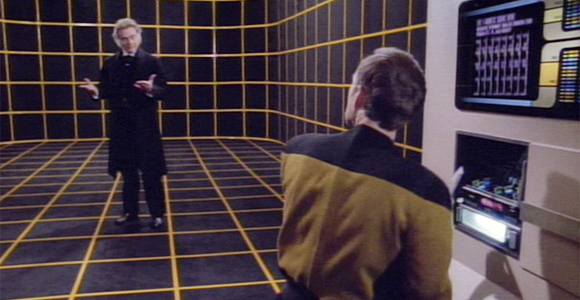 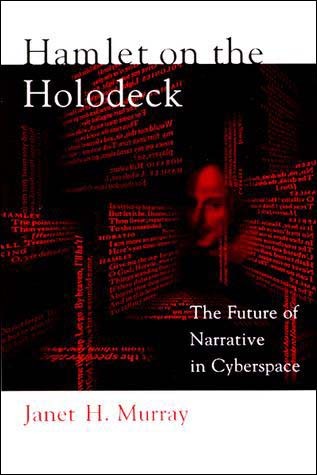 Narrative
The presentation of a story (a fixed sequence of events) by the way of discourse.
Murray says that computers are “A new medium for storytelling”
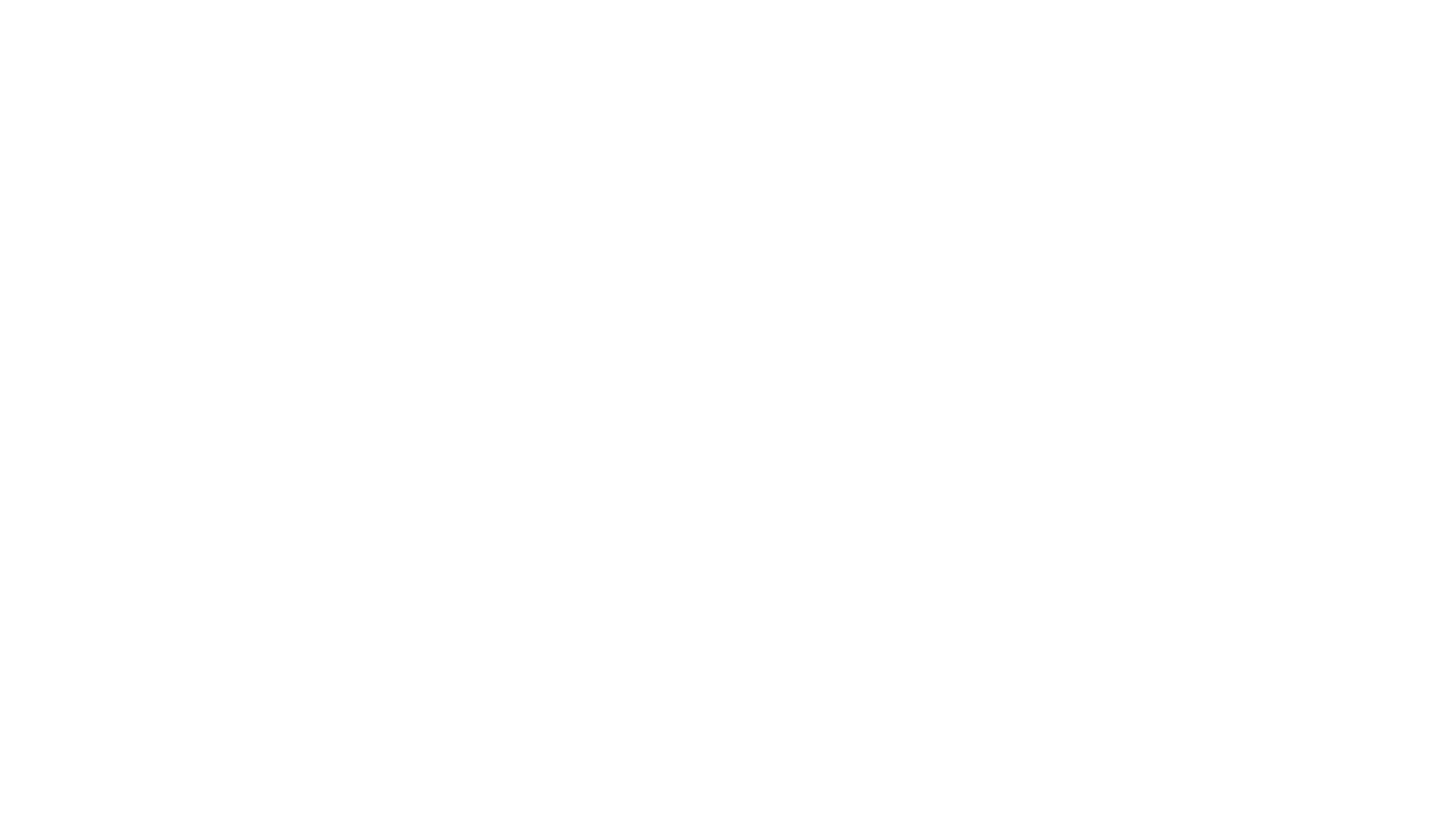 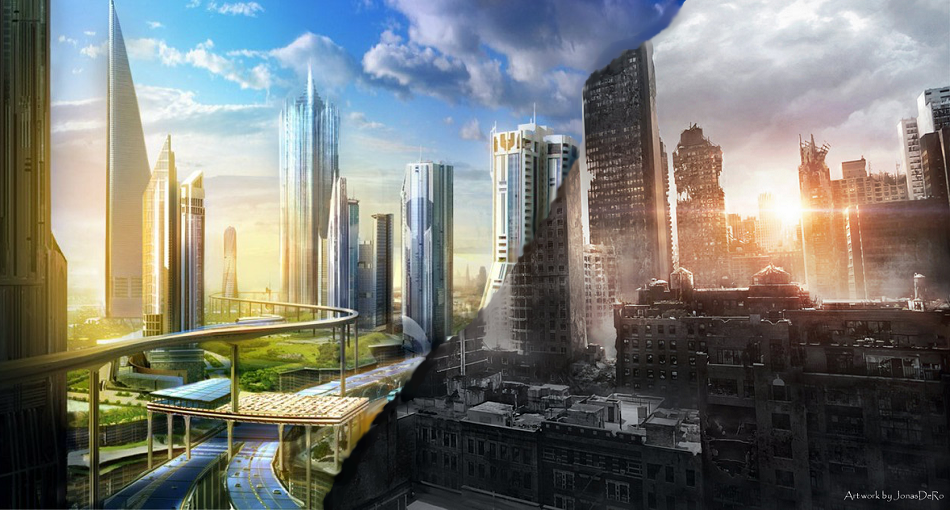 Murray’s Two Futures
Janet Murray says there are two possible visions of the future of our world.
The first being a UTOPIAN future
The second being a DYSTOPIAN future
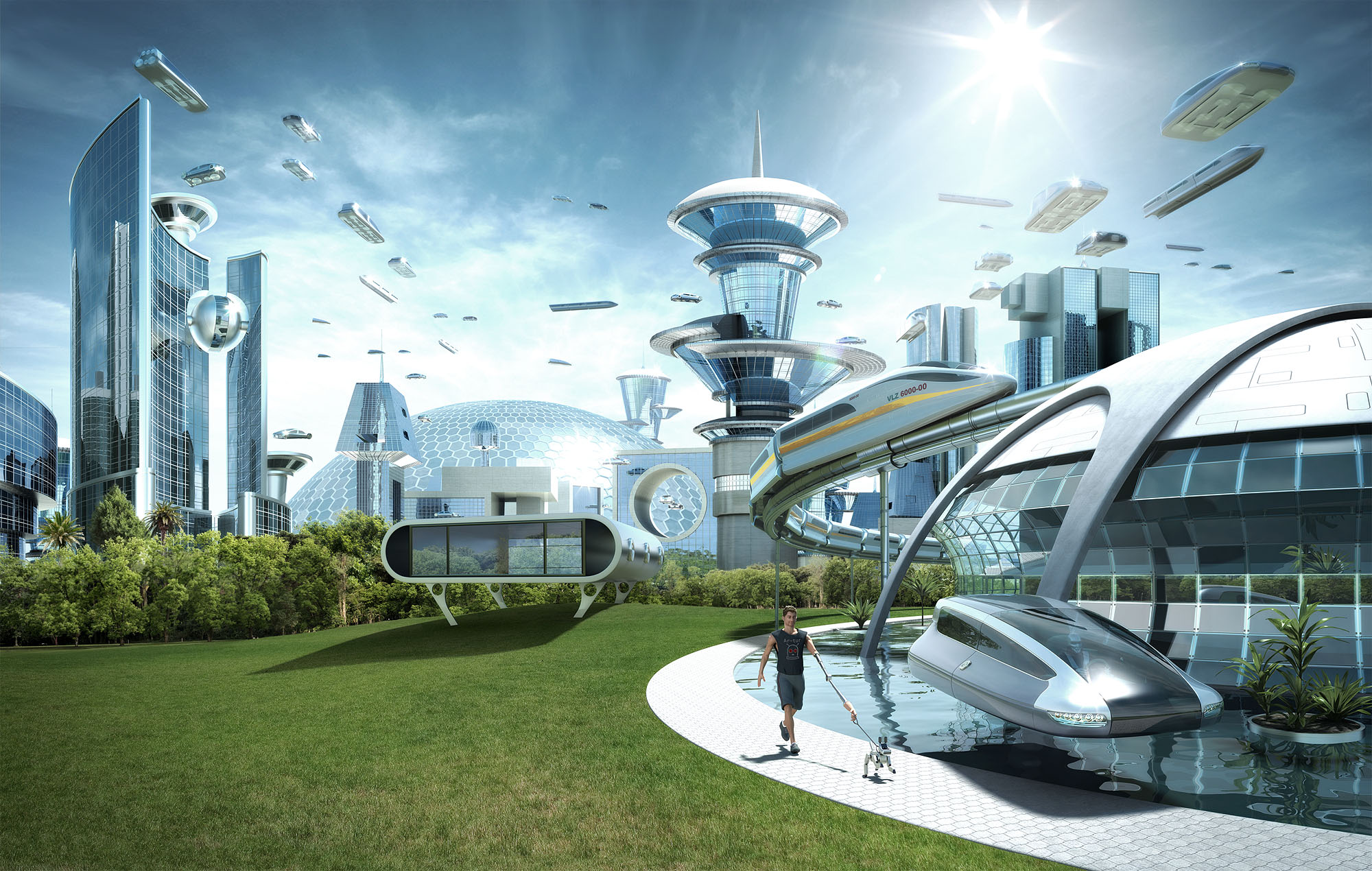 Technology used to benefit the people
Peace and love
Have found cures for all deceases and illness
Where the environment is flourishing
Utopia
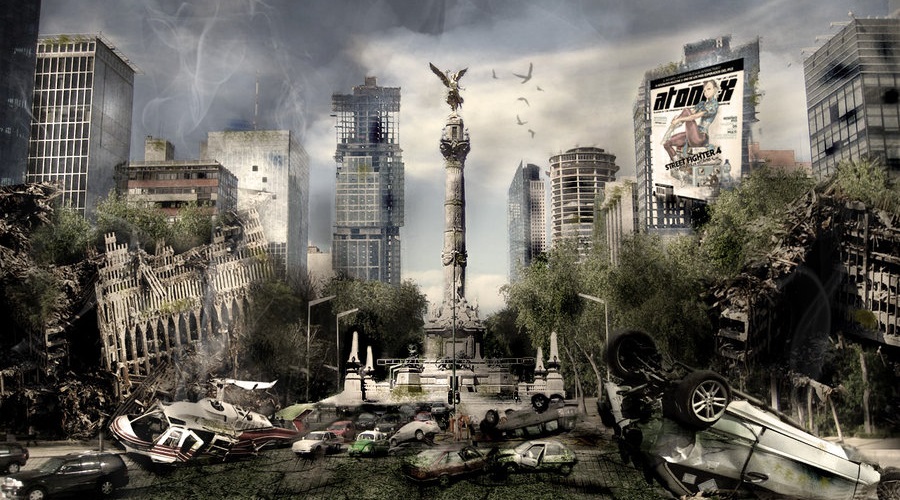 Technology used to control and dominate
Usually in a grimy metropolis where there is no nature in sight.
Usually taken place in a post-apocalyptic world
Dystopia
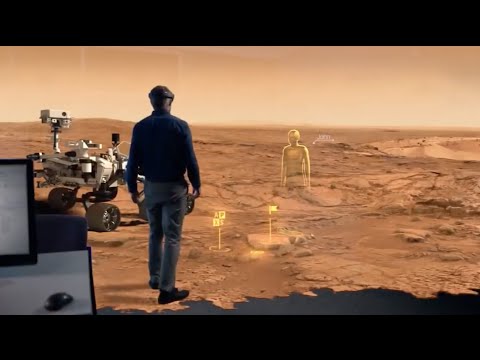 Agency (Interactivity)
Transformation (Identification)
Immersion (Suspension of Disbelief)
Janet Murray’s 3 Areas of Understanding
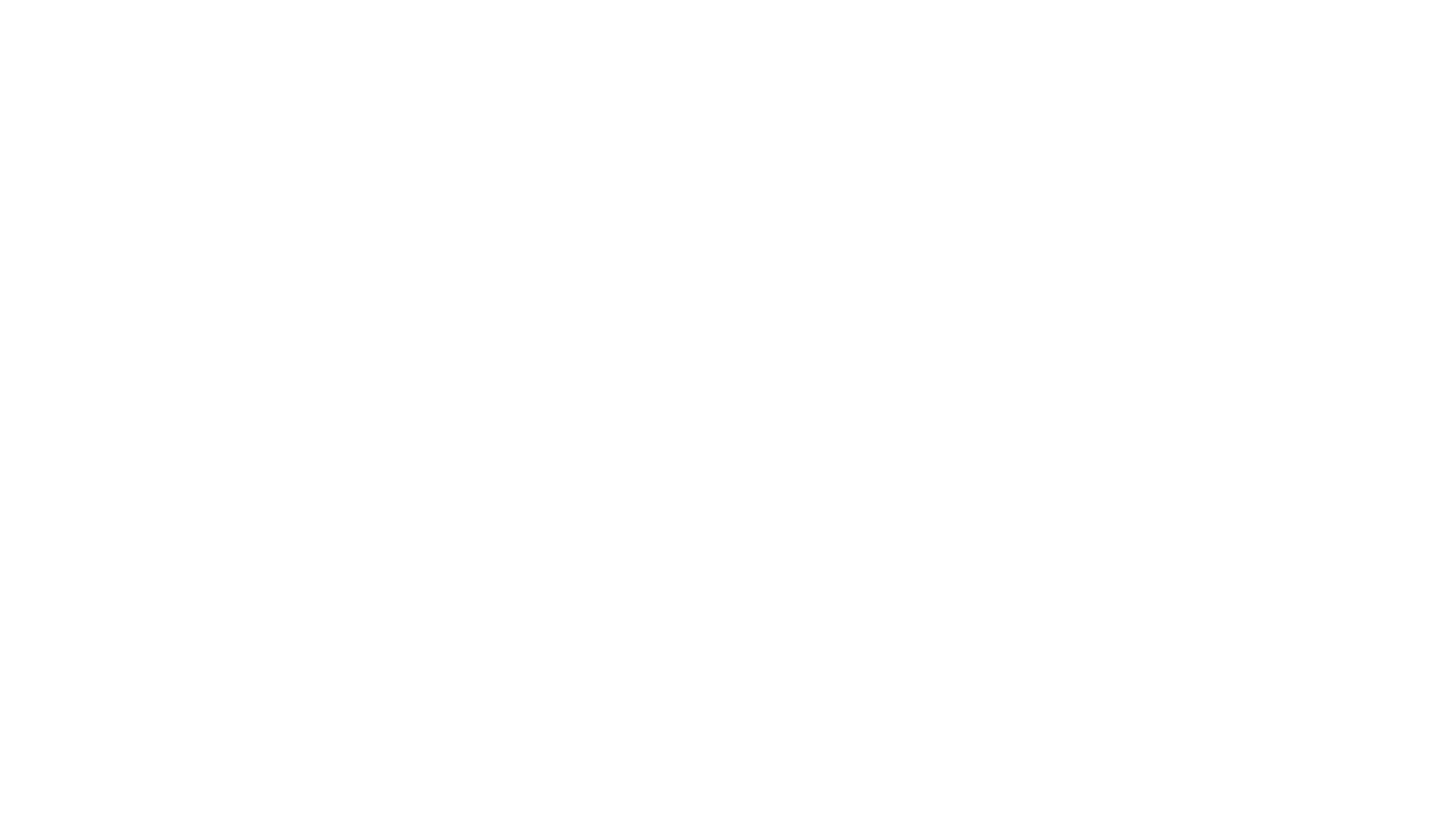 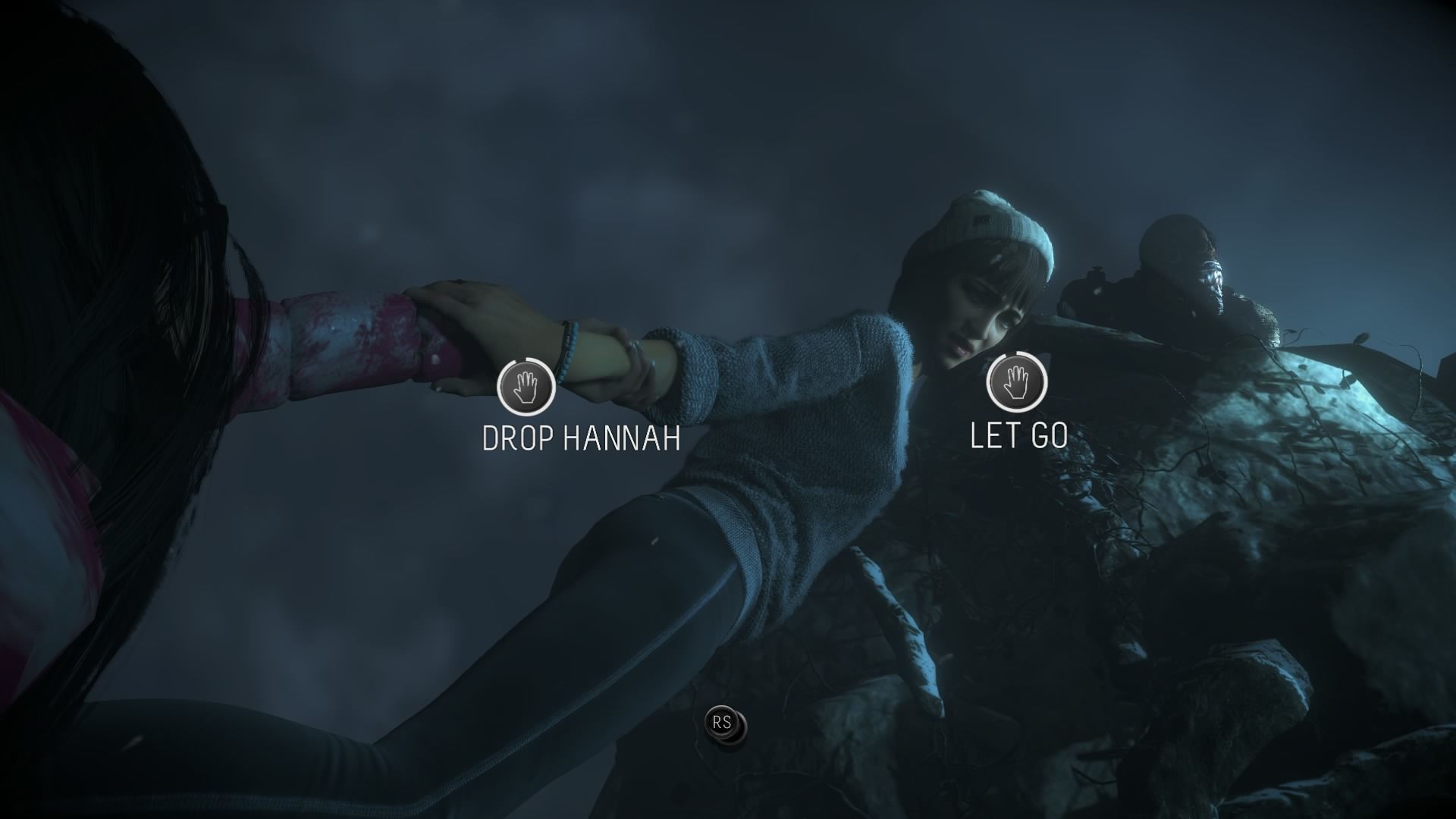 Agency (Interactivity)
“Agency is the satisfying power to take meaningful action and see the results of our decisions and choices.” – Janet Murray
Agency is the feeling that the user has an effect on the virtual environment.
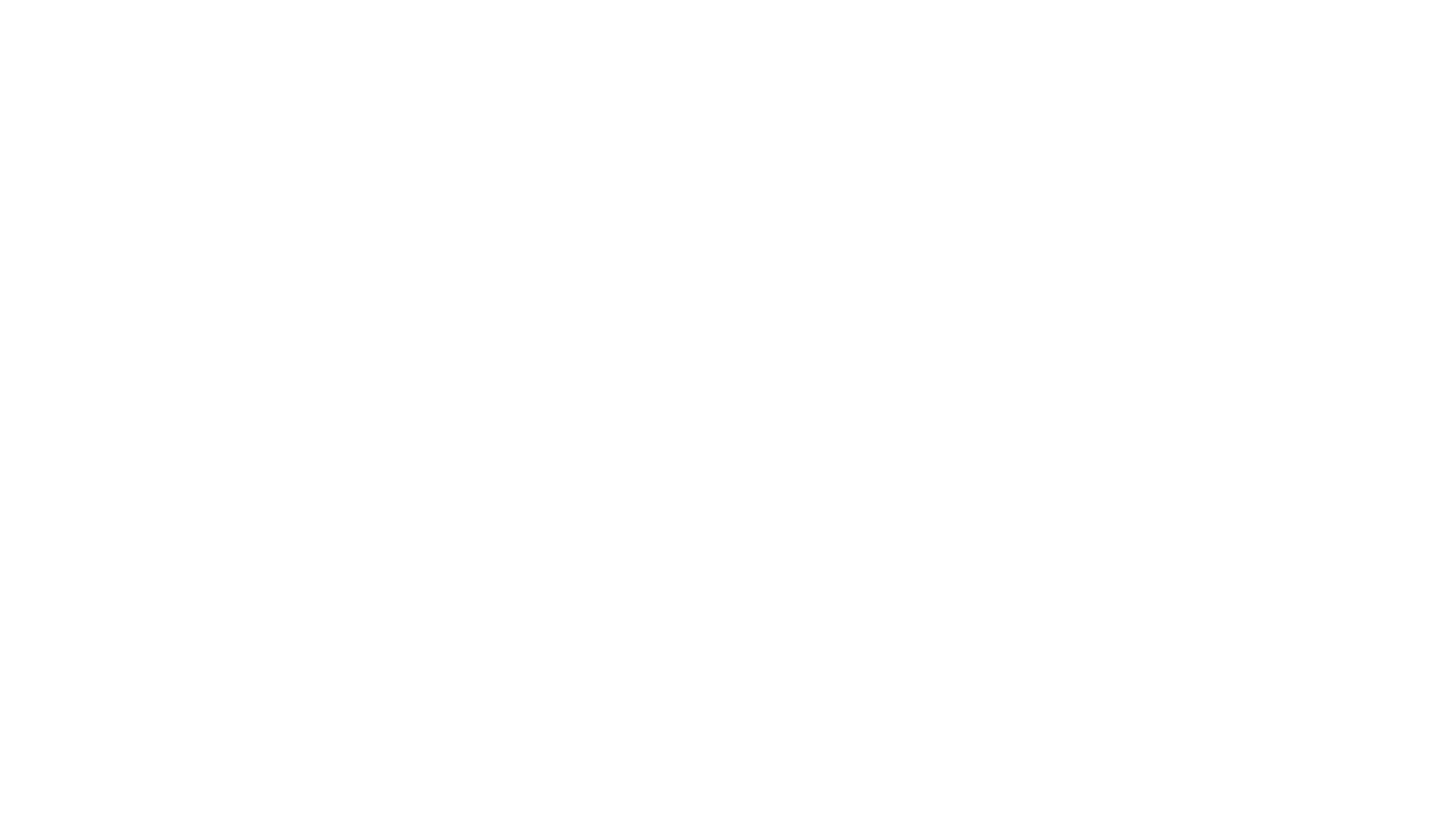 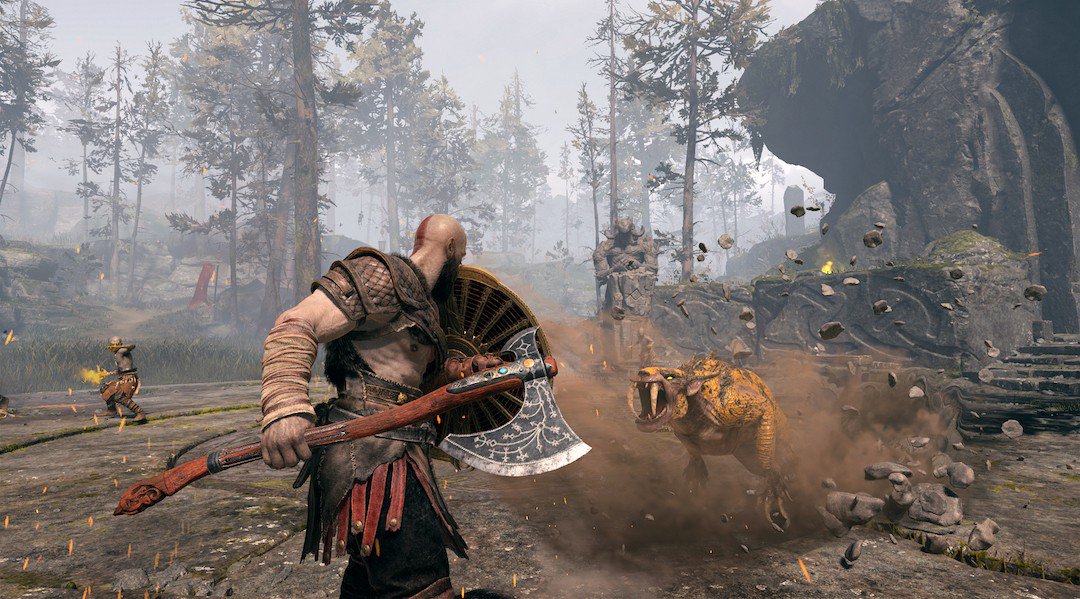 Transformation (Identification)
“It (the computer) makes us eager for masquerade, eager to pick up the joystick and become a cowboy or space fighter” – Janet Murray
Transformation refers to the computers ability to create and simulate an environment to roleplay.
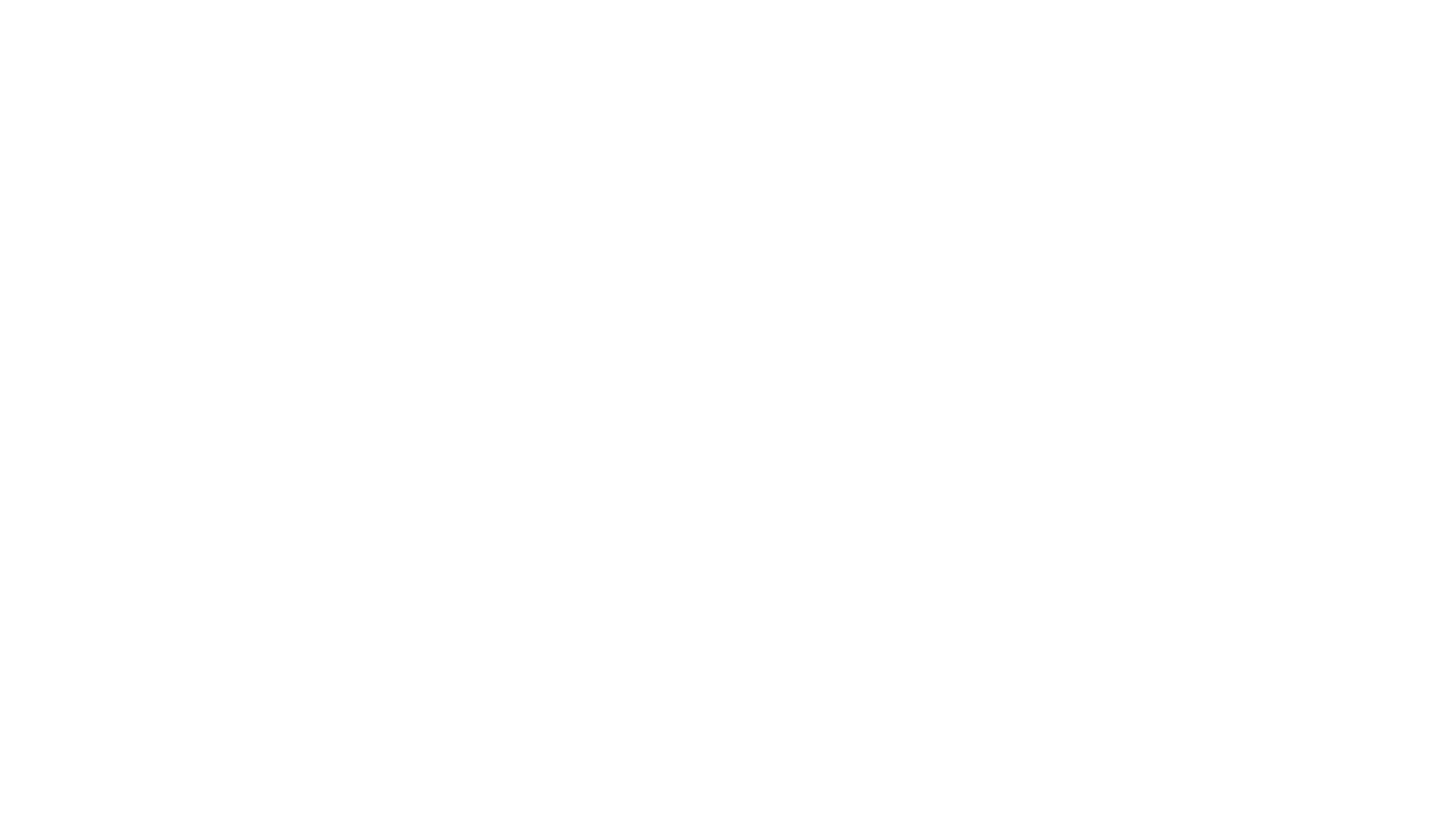 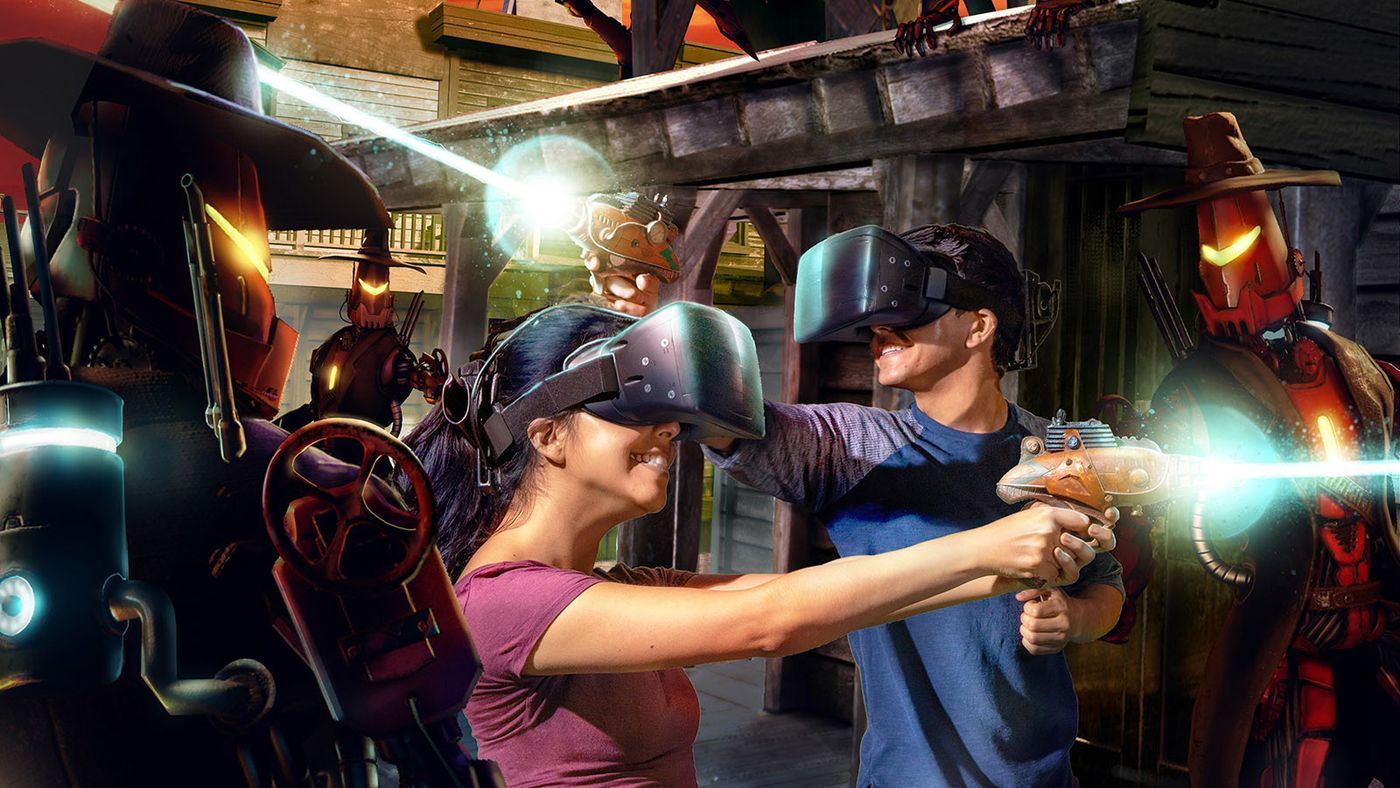 Immersion (Suspense of Disbelief)
“The experience of being transported to an elaborately simulated place is pleasurable in itself, regardless of the fantasy content.  We refer to this experience as immersion.  Immersion is a metaphorical term derived from the physical experience of being submerged in water.” – Janet Murray
“The convention of the world must be consistent, even if they don’t match those of ‘meatspace’.” – Janet Murray
This constant set of interactions means that a sense of flow is maintained through the virtual environment.
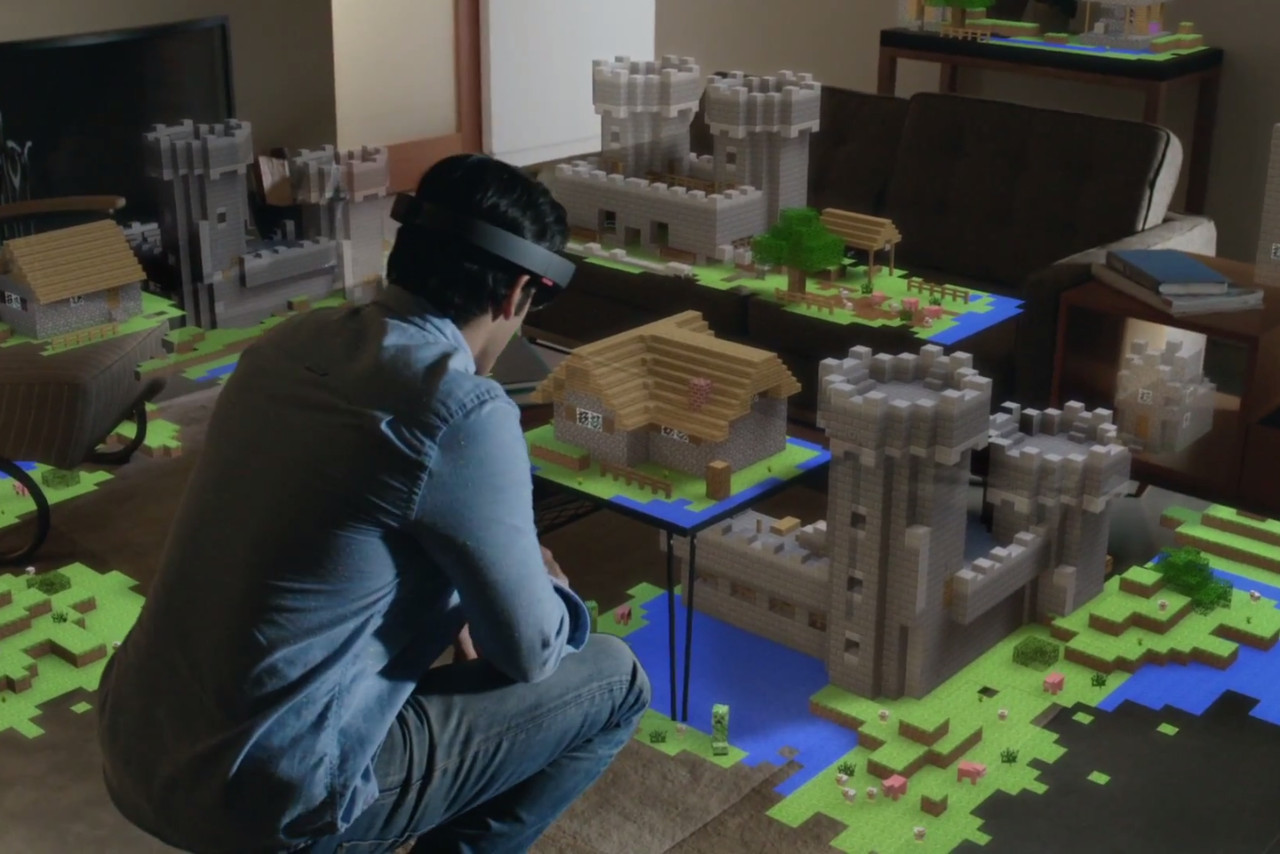 “If we could someday make holographic adventures as compelling as Lucy Davenport, would the power of such a vividly realized fantasy world destroy our grip on the actual world?” – Janet Murray
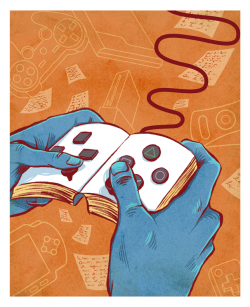 It is more simple to tell a complex & complicated story though as a gaming medium.
Gaming medium contains still images, moving images, audio, three-dimensional(3d) and navigable space. 
Although the narrative in gaming maybe weak, it creates the sense of total simulation through the player’s decisions.
Narrative in Video Games
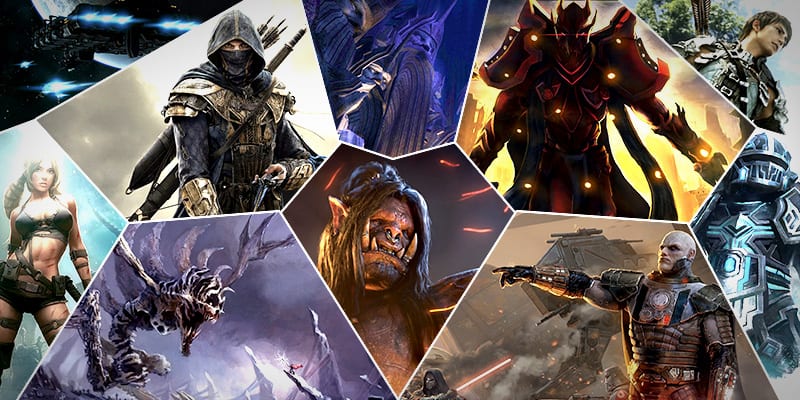 First Person Shooter (FPS)
Massively Multiplayer Online Role-Playing Game (MMORPG)
Platformer
Real Time Strategy (RTS)
4 Popular Video Games Genres
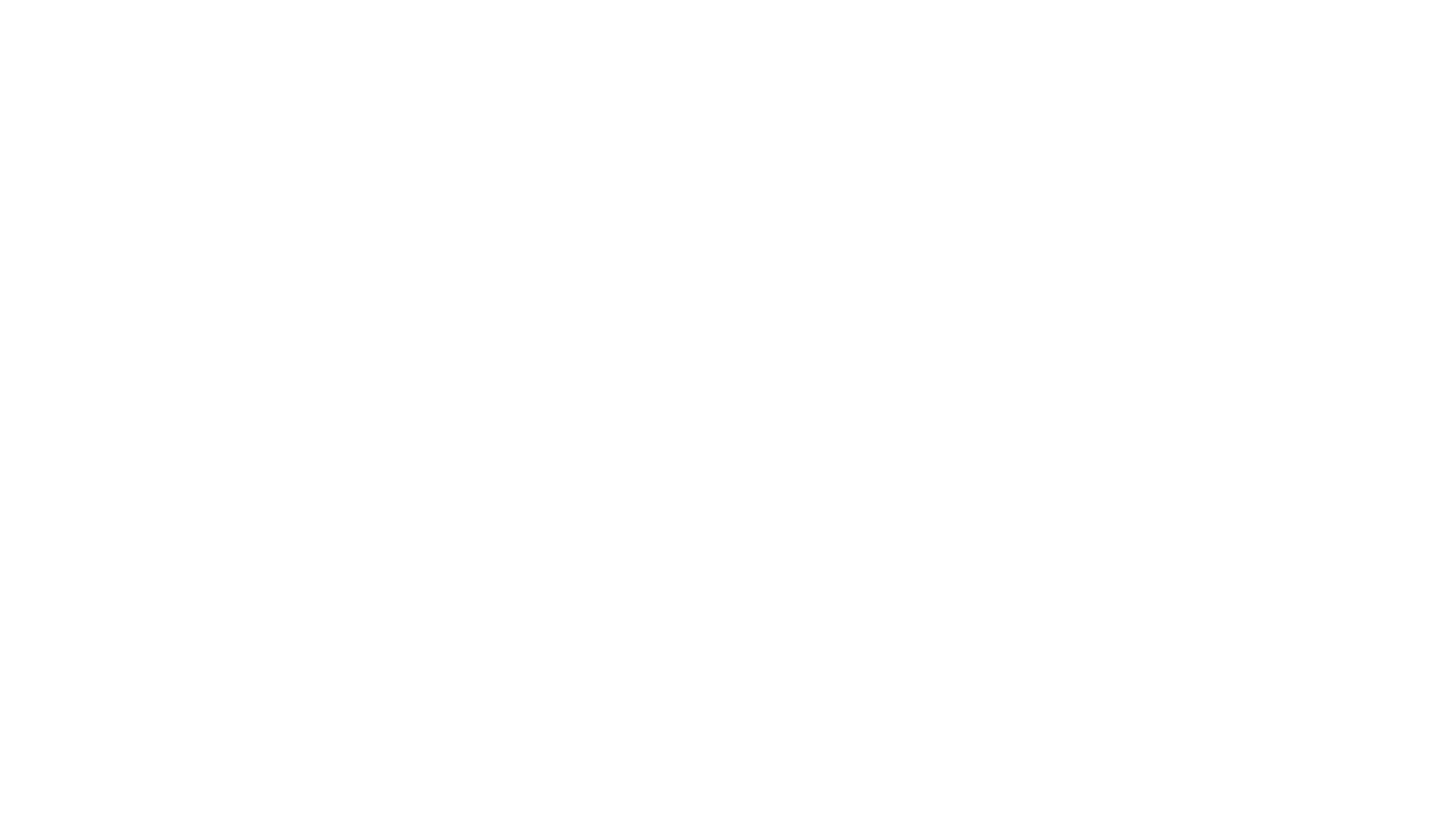 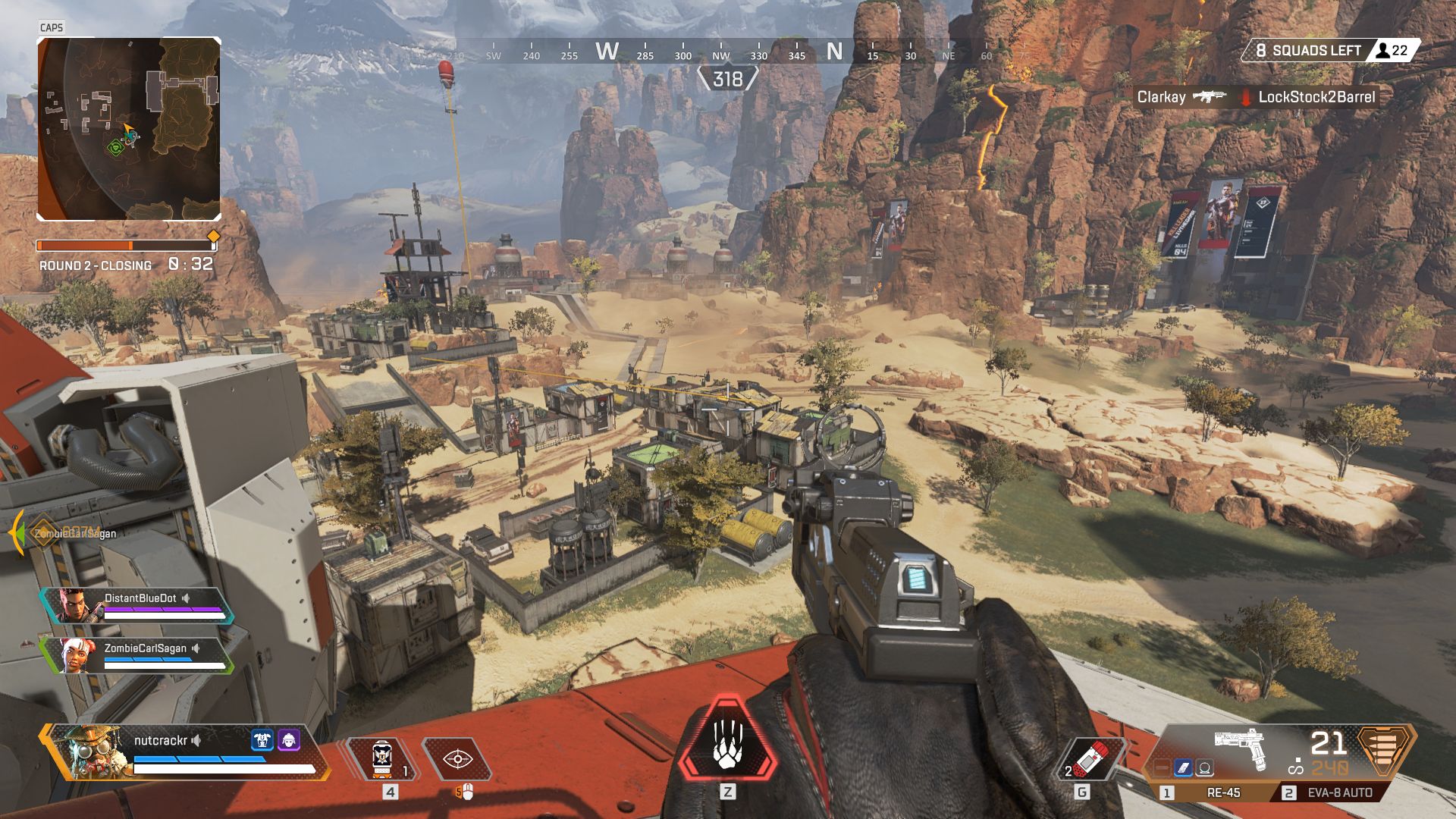 First Person Shooter (FPS)
Competition – You seek out to “kill” the opponents to become the winner of the game or match.
Comradery – You have a sense of togetherness and bound with your teammates like real life veterans.
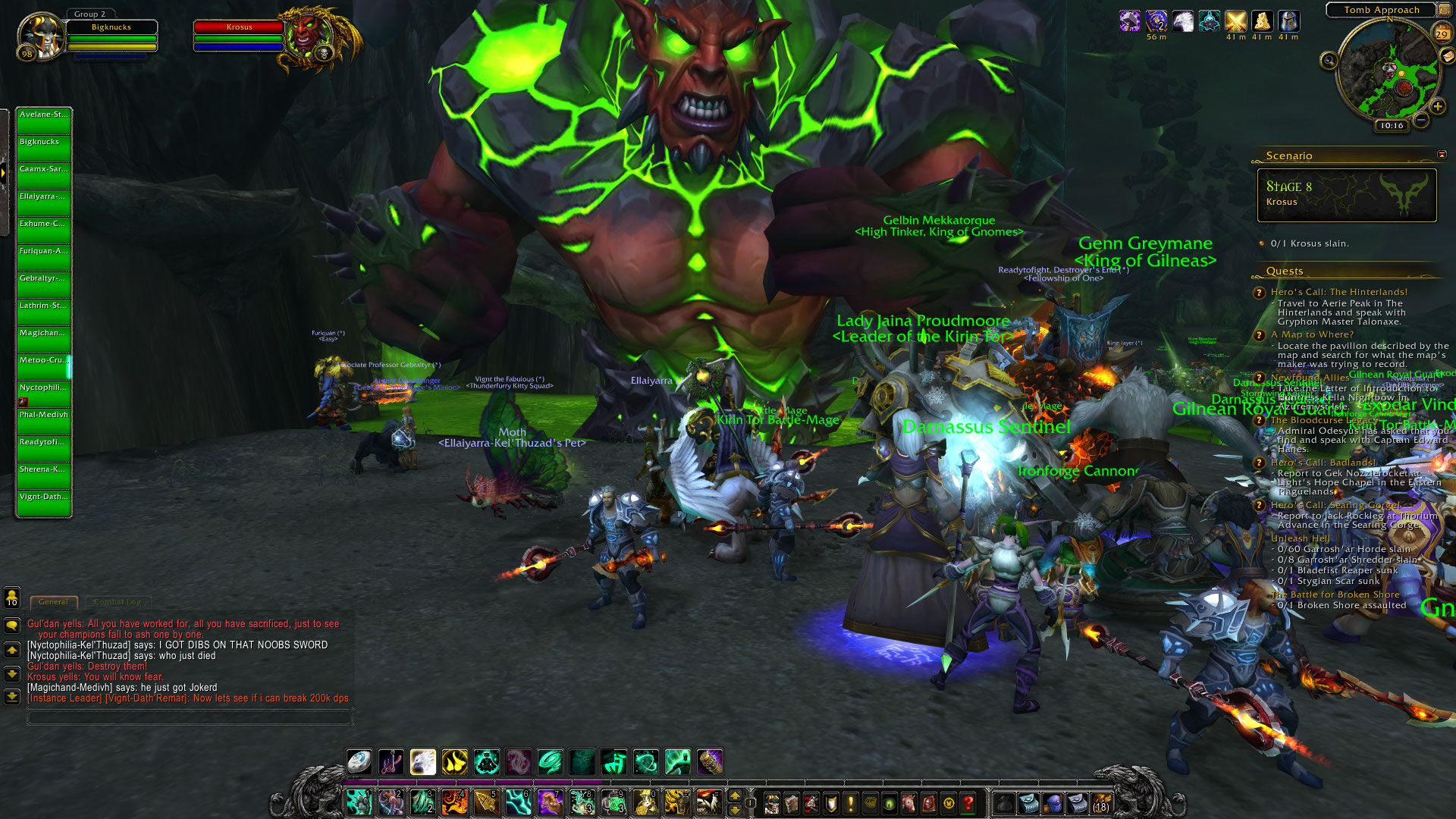 Communication Skills – You interactive with other players in game all across the world in real time.
Massively Multiplayer Online Role-Playing Game
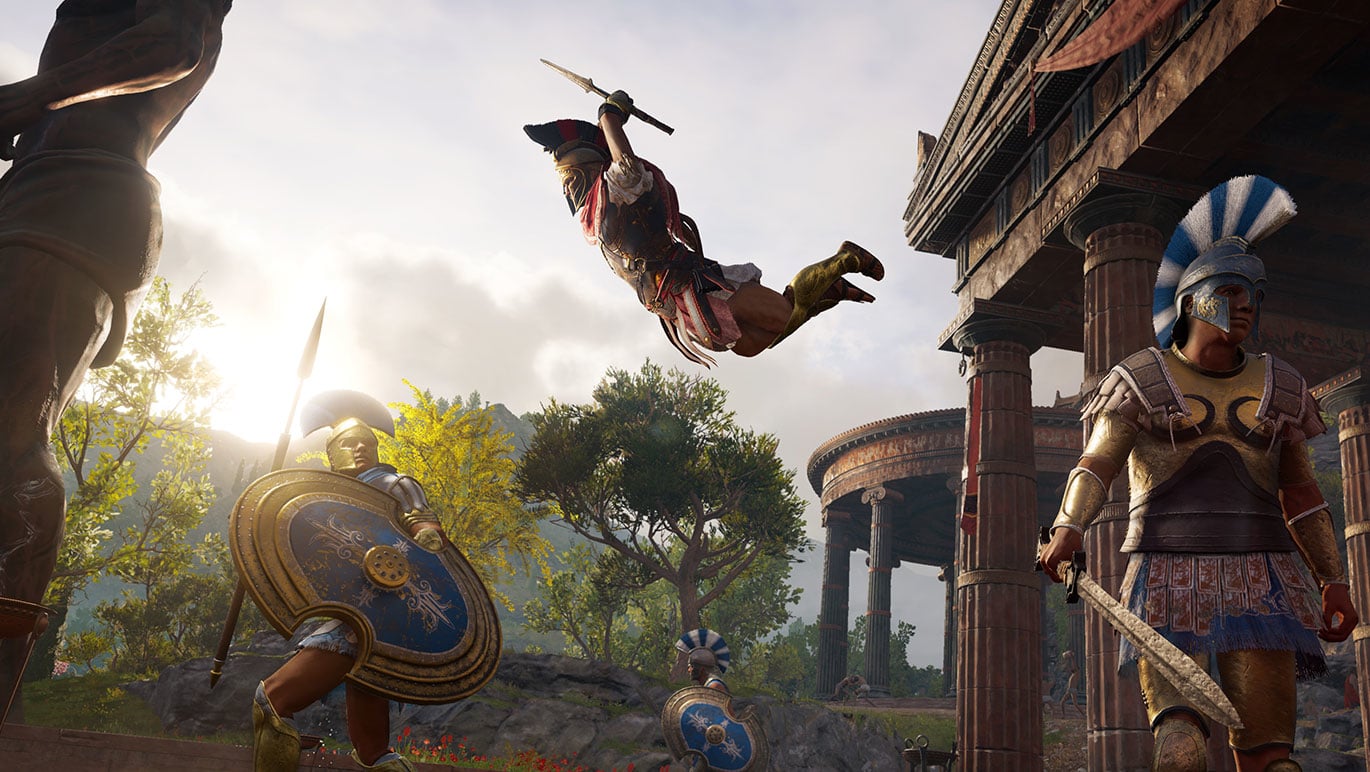 Platformer
Problem solving skills – Usually contains puzzles to advance through the story and completing puzzles has the sense of accomplishment.
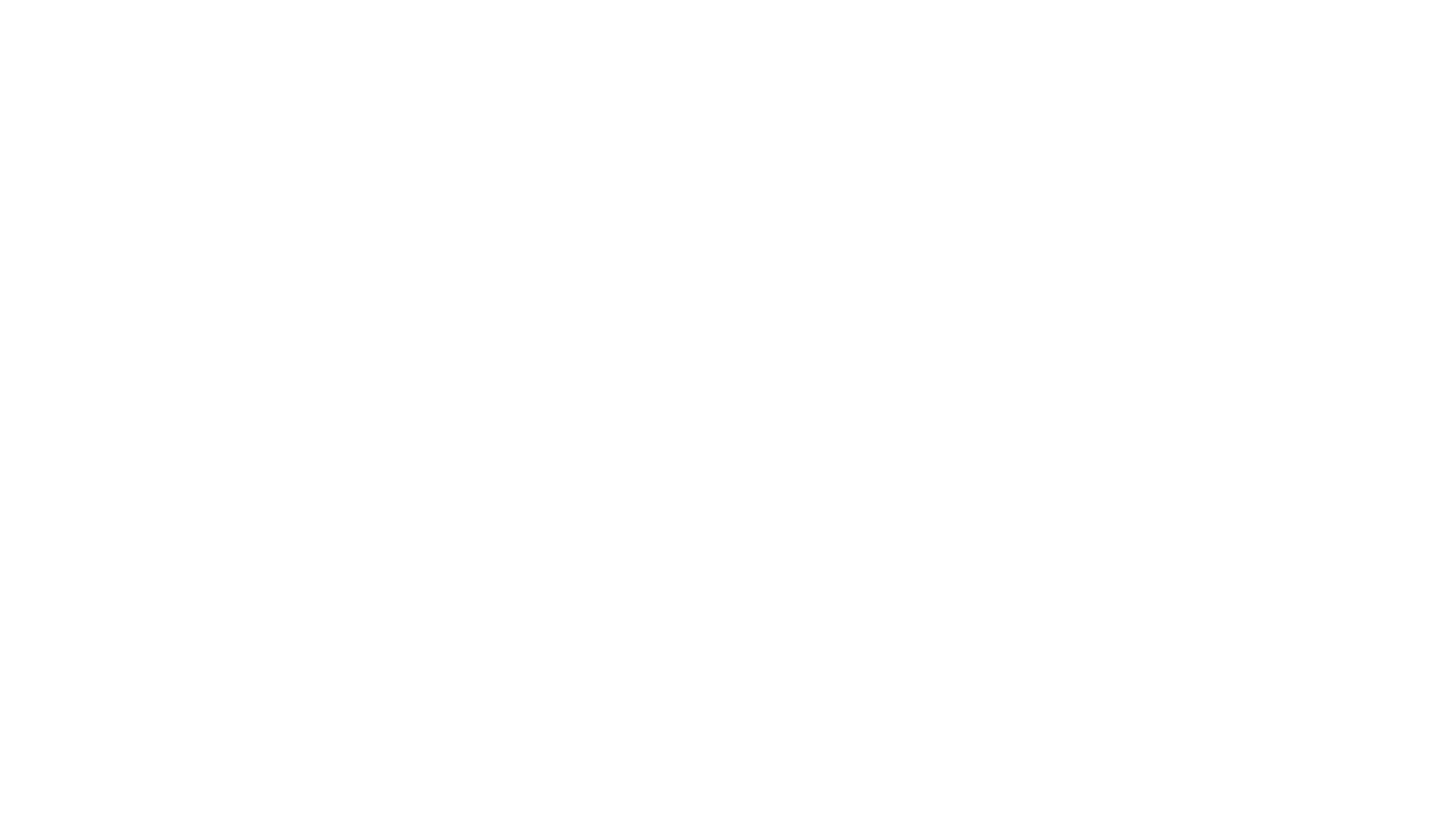 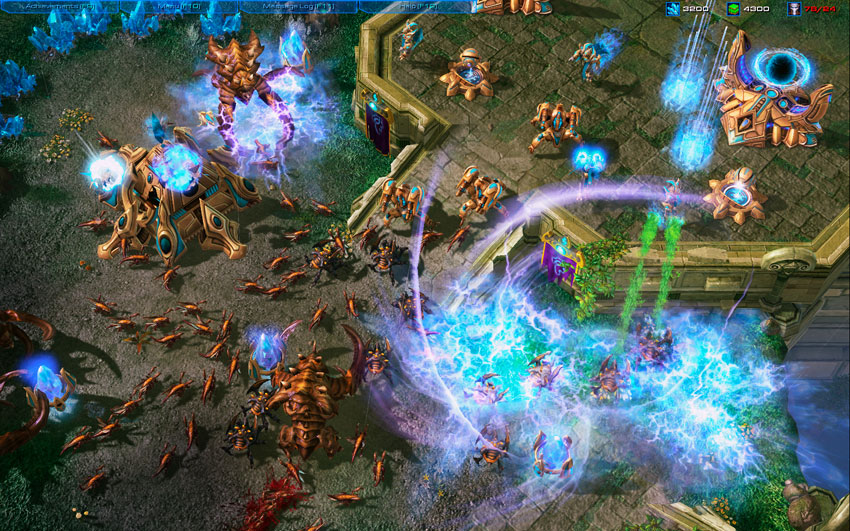 Real Time Strategy
Strategy analytics – You build and devise strategies in real time to be able to defeat your opponent.
Conclusion
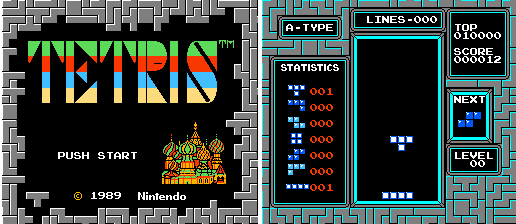 I think it’s a very important thing to have in video games which we rarely realize that all video games have narrative.
Even Janet Murray famously suggested that even Tetris had a narrative experience, which it was a “symbolic drama” that immersed its players in an abstracted version of the frantic busywork of postindustrial modernity.